Greenshipping heisst Grün
Impulsreferat – Jens Schabacher,
LV Bremen für die BAG Mobilität Sitzung am 3.11.2019 in Gelsenkirchen
Inhalt
Binnenschifffahrt
Hochseeschifffahrt
Technologien
Treibstoffe
Beispiele für grüne Schifffahrt
Fazit
Die Binnenschiffe fahren auf den Lebensadern des Landes
Binnenschiffe im Schnitt  40 bis 60 Jahre alt
Geprägt von „Partikulieren“ Ein-Schiffbesitzer
Diesel von allen Abgaben befreit 60 Cent pro Liter
Austausch des Motors und des Treibstoffs
Viele Fahrten über Tage  flussauf
Umbauten möglich aber teuer
Fähren und Fahrgastschiffe gesellschaftlich inklusiv und transformativ – elektrifizieren!
Macht die Bundesregierung den Ausbau komplett falsch?
Was transportiert am meisten: Bahn, Schiff oder LKW?
Verbrauch Bahn: Gesamt. 
Quelle: Energie: Bundesministerium für Verkehr und digitale Infrastruktur (BMVI), Verkehr in Zahlen 2015/16. Berlin: BMVI 2015  
Transportleistung: Quelle: Allianz pro Schiene | 03/2019 | auf Basis von BMVI & Destatis | auf Grundlage der Verkehrsleistung in Tonnenkilometern Lizenz: Nutzung frei für redaktionelle Zwecke unter Namensnennung 

















Quelle: Energie: Bundesministerium für Verkehr und digitale Infrastruktur (BMVI), Hrsg.: Verkehr in Zahlen 2015/16. Berlin: BMVI 2015  
Transportleistung: Quelle: Allianz pro Schiene | 03/2019 | auf Basis von BMVI & Destatis | auf Grundlage der Verkehrsleistung in TonnenkilometernLizenz: Nutzung frei für redaktionelle Zwecke unter Namensnennung
Welcher Antrieb verbraucht wieviel erneuerbaren Strom?
Vom Ende her gedacht: Es kommt auf den Antrieb an!
Zukunft wird mit Strom gemacht: „MF Ampere“ in Norwegen 2015
Norwegen: 
Abgase Halbierung bis 2030 in Fjorden und Hoheitsgewässern
NOX-Fond und  viele Gesetze
Günstiger Strom
Führender Green-Shipping Cluster der Welt mit Akkufabriken, Design, Umrüstung, autonomen Fahren
Deutsche Firmen nvolviert
70 Prozente aller Fähren können elektrisch fahren 
Alle neuen Schiffe fahren hybrid


	Deutschland: 
Große Ziele
Kaum Taten
Umsetzung: Förderaler Bürokratismus trifft auf KMUs mit niedrigen Margen
Fossile Strategie u.a. bei Austausch der Binnen-schiffsmotoren  
Viel Forschung und Entwicklung
Hersteller aber so gut wie in Norwegen
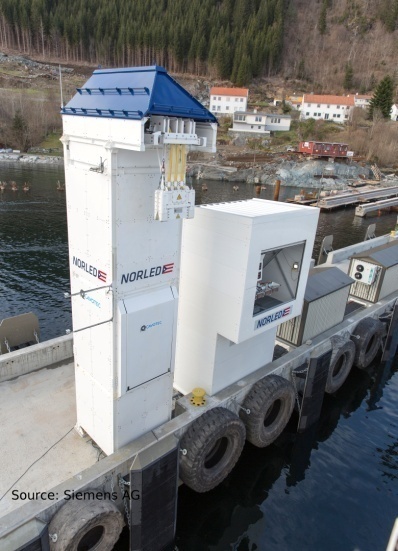 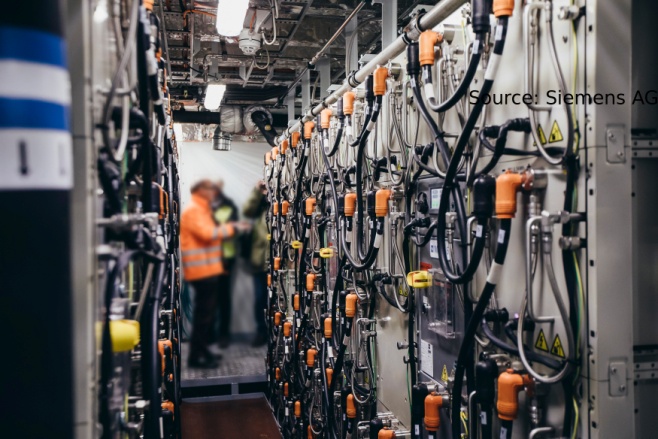 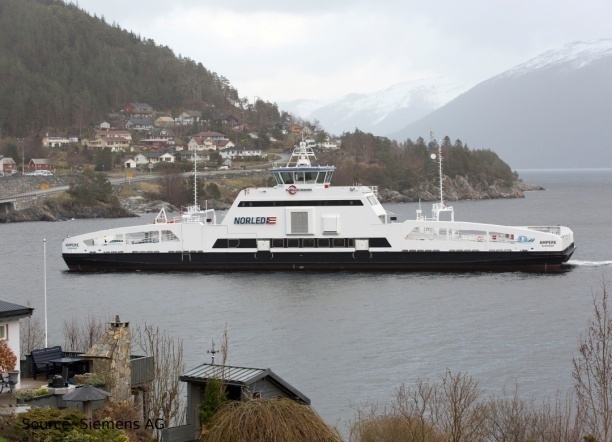 Rückgrat der Weltwirtschaft - mit Abgasen
Weltweit  drei Prozent des CO2  - so viel wie Japan
15 Prozent der  Stickoxidemissionen
13 Prozent der Schwefelemissionen
50 000 Tote jährlich 
Steigerung des Seeverkehr von 50 bis 250 Prozent erwartet
Motoren bis über        100 Tausend PS
Aber: Historische Schafstoffreduktion kommt 
Schwefel runter auf 0,5 Prozent und in SECAs runter auf 0,1 Prozent = hundert mal mehr als ein PKW 
Politische Initiativen von der IMO und vielen anderen  zu CO2 freier Schifffahrt  bis 2040 - 2050
In der Zukunft herrscht ein bunter Treibstoffmix
Es passiert nichts von allein: Ziel Halbierung bis 2050
Ein Positiv-Szenario unter vielen, mit viel LNG und co 
Die Elektrotreibstoffe brauchen Gesetze und viel Energie aus Erneuerbaren
Europäisches Energiebedarfszenario für Elektrotreibstoffe 2050
Aktuelle Treibstoffpreise
Alternativen der Gegenwart sind LNG und Batterien
Bei LNG die Förderkette betrachten
Batterien sind state of the art
Womit wir 300 Millionen Tonnen Schweröl Jahresverbrauch ersetzen können
Machbare Energiesparmaßnahmen und Antriebe jetzt umsetzen!
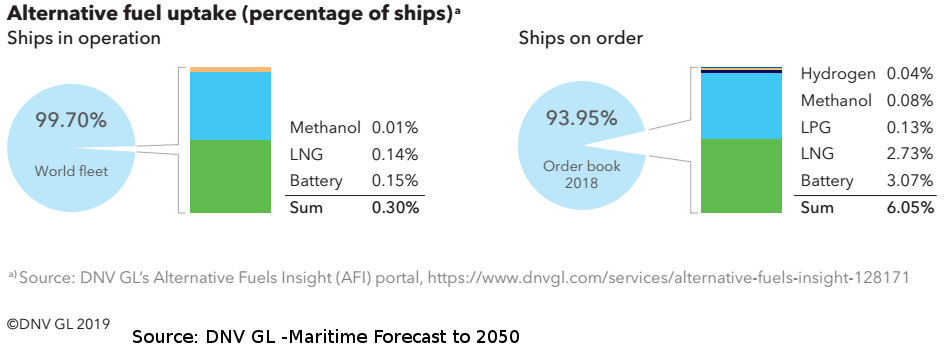 Ein vollelektrischer autonomer Containerfeeder von Yara für die Küstenschifffahrt
Der vollelektrisch autonome Containerfeeder von Yara im Testbecken 2016
Flettnerrotoren sind die Wärmepumpen unter den Windantrieben
Fair
Kite
Segel auf Schiff der Panamax-Klasse
Segel funktionieren im Deep-Sea-Shipping
Konzept: Spart 90 Prozent Treibstoff
Grünes Fazit
Greenshipping ist technologisch machbar
Immer die grünste Wahl treffen – Grüne sind eigene Kraft im Green-Shipping
Titanischer Strombedarf  bis zweimal USA nur mit Synthesediesel 
Entwicklung des Seeverkehrs bleibt unklar - es wird aber mehr.
LNG ist keine Lösung – Lieferkette betrachten
Politik für Windantriebe und Slowsteaming – weil Wind noch kleines Potenzial hat
Smart - is state of the art – weltweite Optimierungspotenziale sofort umsetzen: Energie sparen, elektro, autonom, digital
Die Hochtemperaturbrennstoffzelle technologisch reif machen - ist ein lohnenswertes Ziel
Ammoniaksynthese und Ammoniak in Motoren ist sehr sinnvoll - daher weiter entwickeln
Offene Technologiesysteme statt Ein-Schiff-ein-Motor
Bunter Treibstoffmix der Zukunft erfordert tolerante Technologien wie Dual-Fuel-Motoren und zwei Tanks
International verlässliche Regeln geben Sicherheit für unterschiedliche regionale Lösungen 
Grüner (!) egalitärer und liberaler Staat ist beste Grundlage für Innovationen 
Daher in Binnenschifffahrt Norwegen folgen: NOx-Fond, Beratung, Umsetzung und Macher und Avantgarde-Mindset statt Silo-Denken - zuerst alle Fähren und Fahrgastschiffe umrüsten
Möglichst hoher Elektrifizierungsgrad in der Binnenschifffahrt mit Megachargern und H2/Ammoniak in Brennstoffzellen – Grüne Partei der Binnenschiffer
Kanäle klimaanpassen